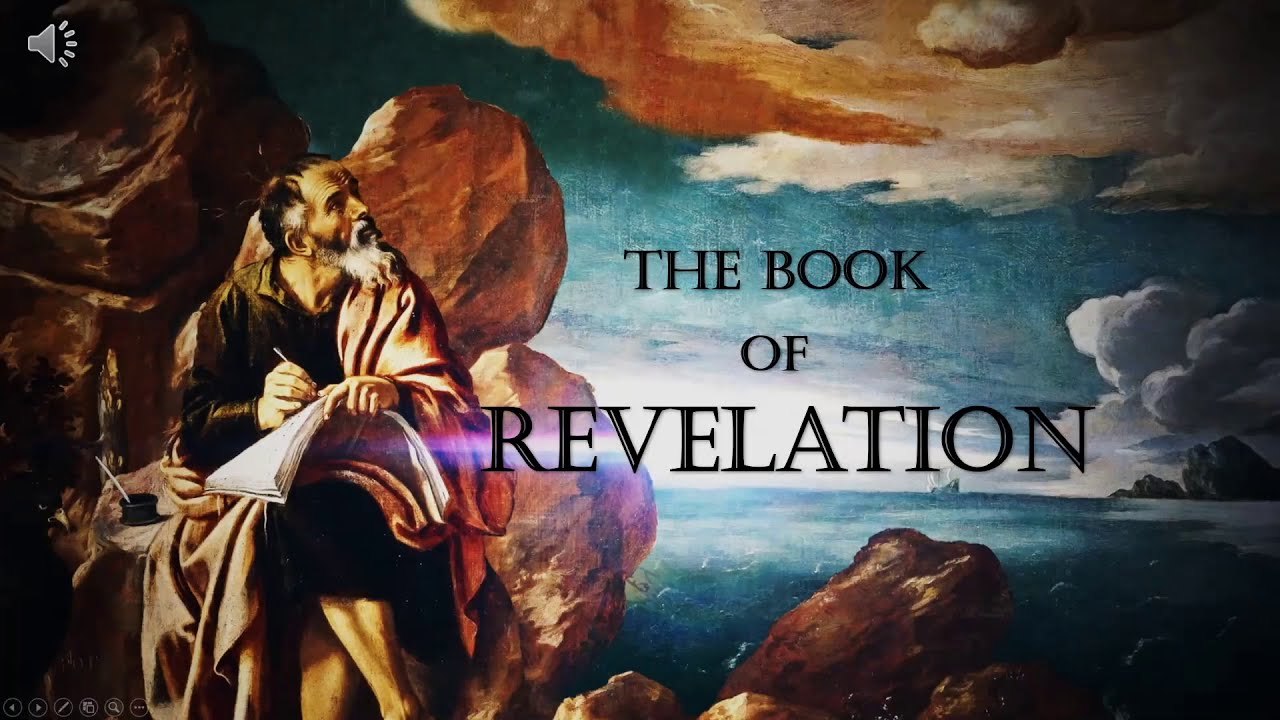 The War in HEaven
(Revelation 12)
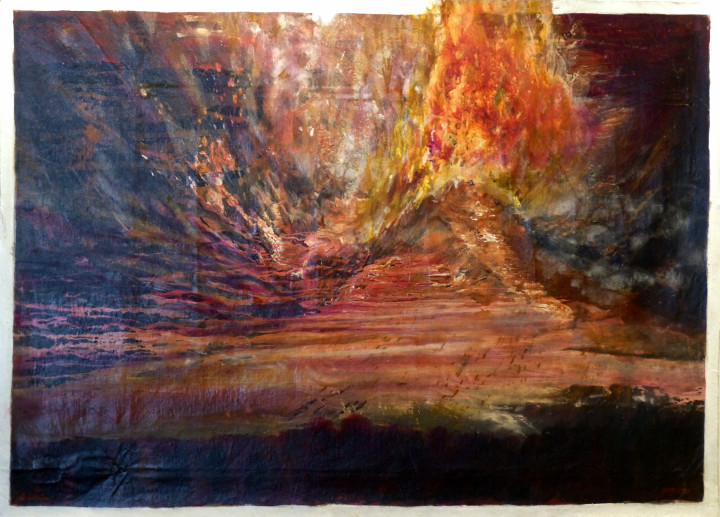 Revelation Recap
• Written by John, to encourage the persecuted Church and future generations of Christians
• Written to remind and reveal God’s character, purposes, and plans for redemption, restoration, and justice.
•  Dense with prophetic language (symbols and images, similes, hyperbole, wordplay, creative math, layered meanings, and mixed metaphors)
• Filled with references from all across the Bible, and the ancient world (think ‘easter eggs’ from scripture and past culture)
The Truth about Spiritual Warfare
(Revelation 12)
1 Then a great sign appeared in heaven: a woman clothed with the sun, and with the moon under her feet, and on her head was a crown of twelve stars.
2 She was pregnant and was screaming in labor pains, struggling to give birth.
3 Then another sign appeared in heaven: a huge red dragon that had seven heads and ten horns, and on its heads were seven diadem crowns.
4 Now the dragon’s tail swept away a third of the stars in heaven and hurled them to the earth.
Then the dragon stood before the woman who was about to give birth, so that he might devour her child as soon as it was born.
5 So the woman gave birth to a son, a male child, who is going to rule over all the nations with an iron rod. Her child was suddenly caught up to God and to his throne,
6 and she fled into the wilderness where a place had been prepared for her by God, so she could be taken care of for 1,260 days.
7 Then war broke out in heaven: Michael and his angels fought against the dragon, and the dragon and his angels fought back.
8 But the dragon was not strong enough to prevail, so there was no longer any place left in heaven for him and his angels.
9 So that huge dragon—the ancient serpent, the one called the devil and Satan, who deceives the whole world—was thrown down to the earth, and his angels along with him.
10 Then I heard a loud voice in heaven saying,
“The salvation and the power
and the kingdom of our God,
and the ruling authority of his Christ, have now come,
because the accuser of our brothers and sisters,
the one who accuses them day and night before our God,
has been thrown down.
11 But they overcame him
by the blood of the Lamb
and by the word of their testimony,
and they did not love their lives so much that they were afraid to die.
12 Therefore you heavens rejoice, and all who reside in them!
But woe to the earth and the sea
because the devil has come down to you!
He is filled with terrible anger,
for he knows that he only has a little time!”
13 Now when the dragon realized that he had been thrown down to the earth, he pursued the woman who had given birth to the male child.
14 But the woman was given the two wings of a giant eagle so that she could fly out into the wilderness,
to the place God prepared for her, where she is taken care of—away from the presence of the serpent—for a time, times, and half a time.
15 Then the serpent spouted water like a river out of his mouth after the woman in an attempt to sweep her away by a flood,
16 but the earth came to her rescue; the ground opened up and swallowed the river that the dragon had spewed from his mouth.
17 So the dragon became enraged at the woman and went away to make war on the rest of her children,
those who keep God’s commandments and hold to the testimony about Jesus.
(12:18) And the dragon stood on the sand of the seashore.
The Woman and the Dragon
(Revelation 12:1-6)
1 Then a great sign appeared in heaven: a woman clothed with the sun, and with the moon under her feet, and on her head was a crown of twelve stars.
2 She was pregnant and was screaming in labor pains, struggling to give birth.
3 Then another sign appeared in heaven: a huge red dragon that had seven heads and ten horns, and on its heads were seven diadem crowns.
4 Now the dragon’s tail swept away a third of the stars in heaven and hurled them to the earth.
Then the dragon stood before the woman who was about to give birth, so that he might devour her child as soon as it was born.
5 So the woman gave birth to a son, a male child, who is going to rule over all the nations with an iron rod. Her child was suddenly caught up to God and to his throne,
6 and she fled into the wilderness where a place had been prepared for her by God, so she could be taken care of for 1,260 days.
Why does God allow
Satan to rebel?
Recounting the Dragon’s Fall
(Revelation 12:7-12)
7 Then war broke out in heaven: Michael and his angels fought against the dragon, and the dragon and his angels fought back.
8 But the dragon was not strong enough to prevail, so there was no longer any place left in heaven for him and his angels.
9 So that huge dragon—the ancient serpent, the one called the devil and Satan, who deceives the whole world—was thrown down to the earth, and his angels along with him.
10 Then I heard a loud voice in heaven saying,
“The salvation and the power
and the kingdom of our God,
and the ruling authority of his Christ, have now come,
because the accuser of our brothers and sisters,
the one who accuses them day and night before our God,
has been thrown down.
11 But they overcame him
by the blood of the Lamb
and by the word of their testimony,
and they did not love their lives so much that they were afraid to die.
12 Therefore you heavens rejoice, and all who reside in them!
But woe to the earth and the sea
because the devil has come down to you!
He is filled with terrible anger,
for he knows that he only has a little time!”
How do you view conflict, spiritual warfare
and opposition in your life?
The Persecution of the Woman
(Revelation 12:13-17)
13 Now when the dragon realized that he had been thrown down to the earth, he pursued the woman who had given birth to the male child.
14 But the woman was given the two wings of a giant eagle so that she could fly out into the wilderness,
to the place God prepared for her, where she is taken care of—away from the presence of the serpent—for a time, times, and half a time.
15 Then the serpent spouted water like a river out of his mouth after the woman in an attempt to sweep her away by a flood,
16 but the earth came to her rescue; the ground opened up and swallowed the river that the dragon had spewed from his mouth.
17 So the dragon became enraged at the woman and went away to make war on the rest of her children,
those who keep God’s commandments and hold to the testimony about Jesus.
(12:18) And the dragon stood on the sand of the seashore.
What has Jesus done
through your life?
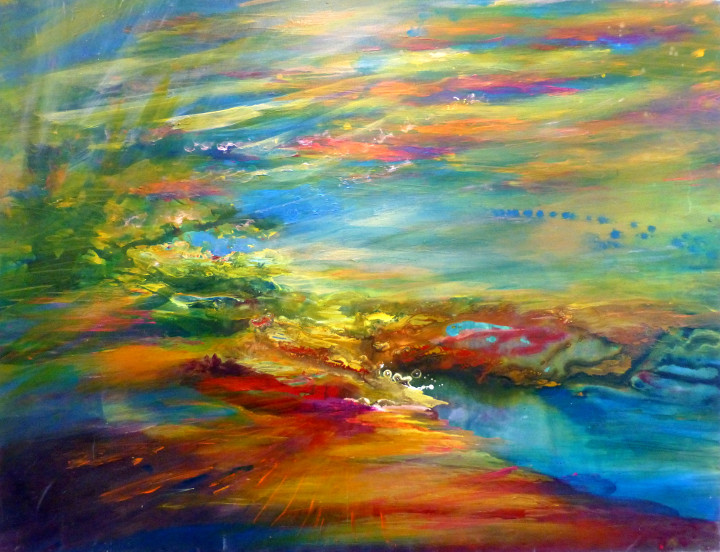 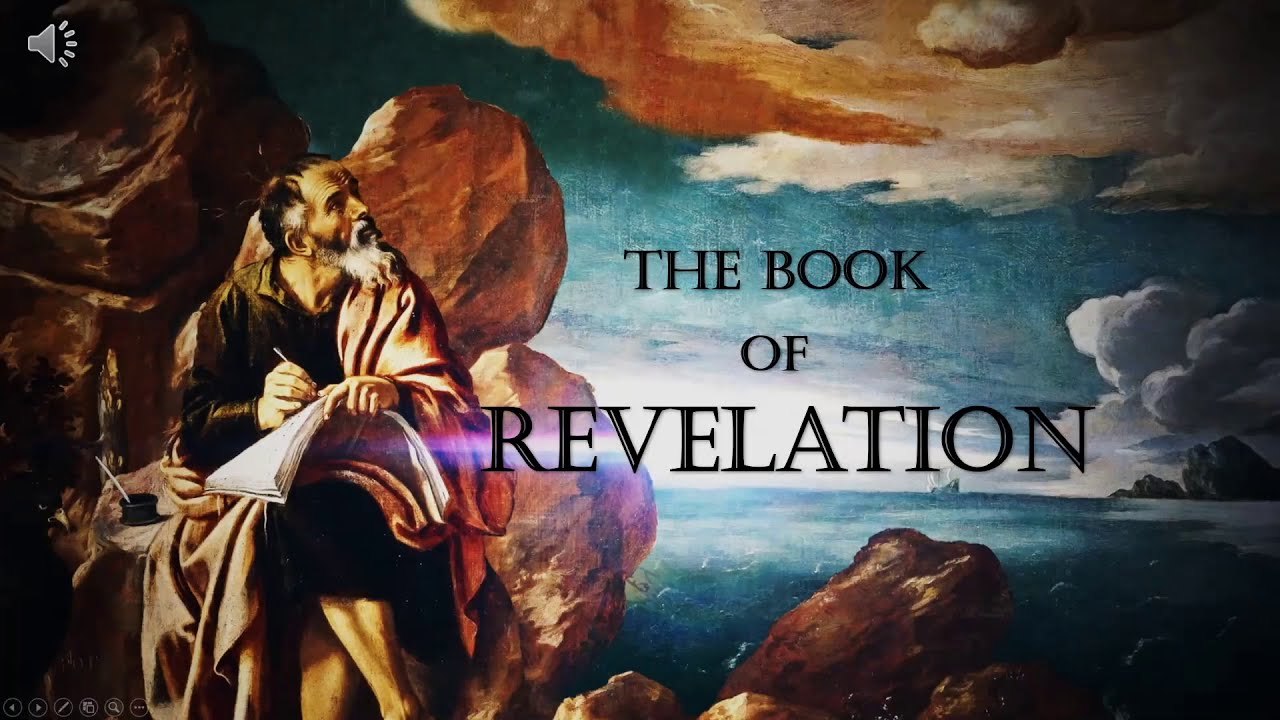